Jeopardy
General Literary
Short 
Stories
Poetry
Fiction
Nonfiction
Q $100
Q $100
Q $100
Q $100
Q $100
Q $200
Q $200
Q $200
Q $200
Q $200
Q $300
Q $300
Q $300
Q $300
Q $300
Q $400
Q $400
Q $400
Q $400
Q $400
Q $500
Q $500
Q $500
Q $500
Q $500
Final Jeopardy
$100 Question from Poetry
Repetition of consonant sounds 
at the beginning of words
[Speaker Notes: alliteration]
$100 Answer from Poetry
What is alliteration?
[Speaker Notes: analogy]
$200 Question from Poetry
Language not to be taken literally
$200 Answer from Poetry
What is figurative language ?
$300 Question from Poetry
The use of words whose 
sound suggests their meaning
$300 Answer from Poetry
What is onomatopoeia?
$400 Question from Poetry
Giving human qualities to 
something that is not human
$400 Answer from Poetry
What is personification?
$500 Question from Poetry
Group of lines forming a 
unit in a poem
$500 Answer from Poetry
What is stanza?
$100 Question from General Literary Terms
To combine and reduce information
into what is most important
$100 Answer from GeneralLiterary Terms
What is to summarize?
$200 Question from GeneralLiterary Terms
Using what is already known to 
Make a logical statement that
Happen in the future
$200 Answer from GeneralLiterary Terms
What is predicting?
$300 Question from GeneralLiterary Terms
Writing that tells about real people,
Places, and events
$300 Answer from GeneralLiterary Terms
What is nonfiction?
$400 Question from GeneralLiterary Terms
The kind of irony that is praise
Which is really an insult and
Usually malice, the desire to
Put someone down
$400 Answer from GeneralLiterary Terms
What is sarcasm?
$500 Question from GeneralLiterary Terms
Attitude or feeling that the writer
takes toward the reader or subject
$500 Answer from GeneralLiterary Terms
What is tone?
$100 Question from Fiction
Literature that is a work of
imaginative narration, especially
n prose
$100 Answer from Fiction
What is fiction?
$200 Question from Fiction
Quality or trait
$200 Answer from Fiction
What is characteristic?
$300 Question from Fiction
Struggle between opposing forces
$300 Answer from Fiction
What is conflict?
$400 Question from Fiction
A minor character in a story or play
That serves to bring about a
Change in the main character
$400 Answer from Fiction
What is an antagonist?
$500 Question from Fiction
Words with strong emotions behind
them
$500 Answer from Fiction
What are loaded words?
$100 Question from Nonfiction
True story of a person’s life
written by someone other than
that person
$100 Answer from Nonfiction
What is a biography?
$200 Question from Nonfiction
Information that can be checked
to see if it is true
$200 Answer from Nonfiction
What is fact?
$300 Question from Nonfiction
The perspective from which the 
author presents a story or idea
$300 Answer from Nonfiction
What is point of view?
$400 Question from Nonfiction
Type of writing which the author
presents a point of view and tries
to persuade the reader to do or
believe something
$400 Answer from Nonfiction
What is an editorial?
$500 Question from Nonfiction
Personal and largely unreasoned
judgment either for or against a
person, position, or thing; a 
prejudice
$500 Answer from Nonfiction
What is bias?
$100 Question from Short Story
The time and place a work
Of literature happens
$100 Answer from Short Story
What is setting?
$200 Question from Short Story
Central message not usually stated
but implied; a message about life 
or human nature conveyed by a 
work of literature
$200 Answer from Short Story
What is theme?
$300 Question from Short Story
Sequence of events
$300 Answer from Short Story
What is plot?
$400 Question from Short Story
Person who tells the story
$400 Answer from Short Story
What is narrator?
$500 Question from Short Story
Struggle between opposing 
forces
$500 Answer from Shorty Story
What is conflict?
Final Jeopardy
The use of clues to prepare the 
reader for future development in 
a work of literature
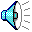 Final Jeopardy Answer
What is foreshadowing?